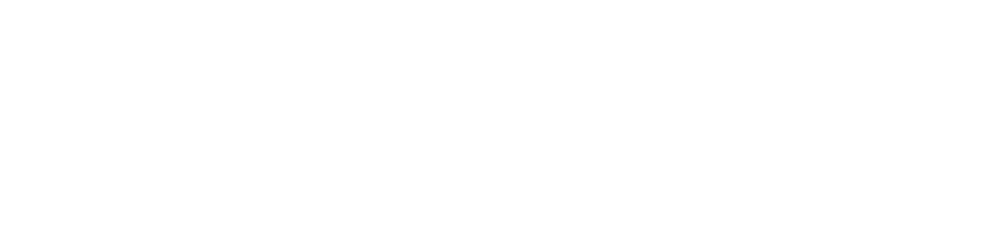 Sunday School
Matthew 7:1-6
Nathan Holmes
True Words Baptist Church – 1377 S. 20th St. Louisville, KY – TrueWordsBaptist.org
Matthew 6:19-34   Lay not up for yourselves treasures upon earth, where moth and rust doth corrupt, and where thieves break through and steal:  20 But lay up for yourselves treasures in heaven, where neither moth nor rust doth corrupt, and where thieves do not break through nor steal:  21 For where your treasure is, there will your heart be also.
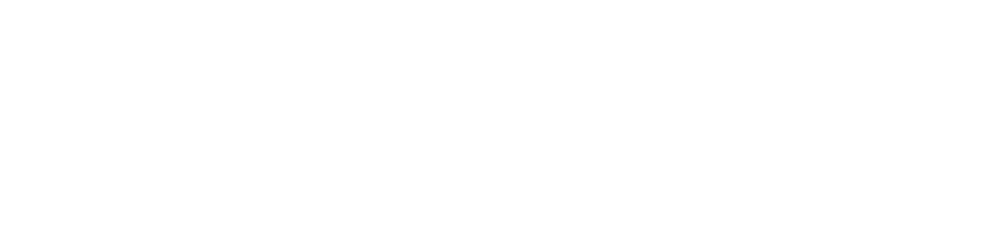 Title of the Lesson
Don’t Judge Me!
True Words Baptist Church – 1377 S. 20th St. Louisville, KY – TrueWordsBaptist.org
Matthew 7:1 Judge not, that ye be not judged.
Matthew 7:1-2 Judge not, that ye be not judged. 2 For with what judgment ye judge, ye shall be judged: and with what measure ye mete, it shall be measured to you again.
Romans 2:1-3 Therefore thou art inexcusable, O man, whosoever thou art that judgest: for wherein thou judgest another, thou condemnest thyself; for thou that judgest doest the same things. 2 But we are sure that the judgment of God is according to truth against them which commit such things. 3 And thinkest thou this, O man, that judgest them which do such things, and doest the same, that thou shalt escape the judgment of God?
Matthew 7:2 For with what judgment ye judge, ye shall be judged: and with what measure ye mete, it shall be measured to you again.
Matthew 7:3-4 And why beholdest thou the mote that is in thy brother's eye, but considerest not the beam that is in thine own eye? 4 Or how wilt thou say to thy brother, Let me pull out the mote out of thine eye; and, behold, a beam is in thine own eye?
Matthew 7:5 Thou hypocrite, first cast out the beam out of thine own eye; and then shalt thou see clearly to cast out the mote out of thy brother's eye.
Luke 13:11-17 And, behold, there was a woman which had a spirit of infirmity eighteen years, and was bowed together, and could in no wise lift up herself. 12 And when Jesus saw her, he called her to him, and said unto her, Woman, thou art loosed from thine infirmity. 13 And he laid his hands on her: and immediately she was made straight, and glorified God.
14 And the ruler of the synagogue answered with indignation, because that Jesus had healed on the sabbath day, and said unto the people, There are six days in which men ought to work: in them therefore come and be healed, and not on the sabbath day.
15 The Lord then answered him, and said, Thou hypocrite, doth not each one of you on the sabbath loose his ox or his ass from the stall, and lead him away to watering? 16 And ought not this woman, being a daughter of Abraham, whom Satan hath bound, lo, these eighteen years, be loosed from this bond on the sabbath day? 17 And when he had said these things, all his adversaries were ashamed: and all the people rejoiced for all the glorious things that were done by him.
John 8:1-9 Jesus went unto the mount of Olives. 2 And early in the morning he came again into the temple, and all the people came unto him; and he sat down, and taught them. 3 And the scribes and Pharisees brought unto him a woman taken in adultery; and when they had set her in the midst, 4 They say unto him, Master, this woman was taken in adultery, in the very act. 5 Now Moses in the law commanded us, that such should be stoned: but what sayest thou?
6 This they said, tempting him, that they might have to accuse him. But Jesus stooped down, and with his finger wrote on the ground, as though he heard them not. 7 So when they continued asking him, he lifted up himself, and said unto them, He that is without sin among you, let him first cast a stone at her. 8 And again he stooped down, and wrote on the ground.
9 And they which heard it, being convicted by their own conscience, went out one by one, beginning at the eldest, even unto the last: and Jesus was left alone, and the woman standing in the midst.
John 7:22-24 Moses therefore gave unto you circumcision; (not because it is of Moses, but of the fathers;) and ye on the sabbath day circumcise a man. 23 If a man on the sabbath day receive circumcision, that the law of Moses should not be broken; are ye angry at me, because I have made a man every whit whole on the sabbath day? 24 Judge not according to the appearance, but judge righteous judgment.
1 Kings 3:5 In Gibeon the LORD appeared to Solomon in a dream by night: and God said, Ask what I shall give thee...
1 Kings 3:9-13 Give therefore thy servant an understanding heart to judge thy people, that I may discern between good and bad: for who is able to judge this thy so great a people? 10 And the speech pleased the Lord, that Solomon had asked this thing. 11 And God said unto him, Because thou hast asked this thing, and hast not asked for thyself long life; neither hast asked riches for thyself, nor hast asked the life of thine enemies; but hast asked for thyself understanding to discern judgment;
12 Behold, I have done according to thy words: lo, I have given thee a wise and an understanding heart; so that there was none like thee before thee, neither after thee shall any arise like unto thee. 13 And I have also given thee that which thou hast not asked, both riches, and honour: so that there shall not be any among the kings like unto thee all thy days.
Zechariah 7:8-12 And the word of the LORD came unto Zechariah, saying, 9 Thus speaketh the LORD of hosts, saying, Execute true judgment, and shew mercy and compassions every man to his brother: 10 And oppress not the widow, nor the fatherless, the stranger, nor the poor; and let none of you imagine evil against his brother in your heart.
Galatians 6:1-5 Brethren, if a man be overtaken in a fault, ye which are spiritual, restore such an one in the spirit of meekness; considering thyself, lest thou also be tempted. 2 Bear ye one another's burdens, and so fulfil the law of Christ. 3 For if a man think himself to be something, when he is nothing, he deceiveth himself. 4 But let every man prove his own work, and then shall he have rejoicing in himself alone, and not in another. 5 For every man shall bear his own burden.
Matthew 7:5 Thou hypocrite, first cast out the beam out of thine own eye; and then shalt thou see clearly to cast out the mote out of thy brother's eye.
2 Thessalonians 3:14-15 And if any man obey not our word by this epistle, note that man, and have no company with him, that he may be ashamed. 15 Yet count him not as an enemy, but admonish him as a brother.
Leviticus 19:15-18 Ye shall do no unrighteousness in judgment: thou shalt not respect the person of the poor, nor honour the person of the mighty: but in righteousness shalt thou judge thy neighbour. 16 Thou shalt not go up and down as a talebearer among thy people: neither shalt thou stand against the blood of thy neighbour: I am the LORD.
17 Thou shalt not hate thy brother in thine heart: thou shalt in any wise rebuke thy neighbour, and not suffer sin upon him. 18 Thou shalt not avenge, nor bear any grudge against the children of thy people, but thou shalt love thy neighbour as thyself: I am the LORD.
17 Thou shalt not hate thy brother in thine heart: thou shalt in any wise rebuke thy neighbour, and not suffer sin upon him.
Matthew 7:5-6 Thou hypocrite, first cast out the beam out of thine own eye; and then shalt thou see clearly to cast out the mote out of thy brother's eye. 6 Give not that which is holy unto the dogs, neither cast ye your pearls before swine, lest they trample them under their feet, and turn again and rend you.
Proverbs 9:7-8 He that reproveth a scorner getteth to himself shame: and he that rebuketh a wicked man getteth himself a blot. 8 Reprove not a scorner, lest he hate thee: rebuke a wise man, and he will love thee.
Proverbs 23:9 Speak not in the ears of a fool: for he will despise the wisdom of thy words.
Acts 13:45-46 But when the Jews saw the multitudes, they were filled with envy, and spake against those things which were spoken by Paul, contradicting and blaspheming. 46 Then Paul and Barnabas waxed bold, and said, It was necessary that the word of God should first have been spoken to you: but seeing ye put it from you, and judge yourselves unworthy of everlasting life, lo, we turn to the Gentiles.
1. When we judge someone, we will be judged by the same standard. (Mt 7:2)
2. Examine yourself before you examine others. Don't play the hypocrite. (Mt 7:3-4)
3. After self-examination, judge righteously using God's Word alone. (Mt 7:5)
4. Use discernment before you rebuke and correct. Don't cast your pearls before swine. (Mt 7:6)
Psalm 75:7 But God is the judge: he putteth down one, and setteth up another.
2 Chronicles 19:6-7 And said to the judges, Take heed what ye do: for ye judge not for man, but for the LORD, who is with you in the judgment. 7 Wherefore now let the fear of the LORD be upon you; take heed and do it: for there is no iniquity with the LORD our God, nor respect of persons, nor taking of gifts.
Ecclesiastes 12:14 For God shall bring every work into judgment, with every secret thing, whether it be good, or whether it be evil.
Psalm 9:7-8 But the LORD shall endure for ever: he hath prepared his throne for judgment. 8 And he shall judge the world in righteousness, he shall minister judgment to the people in uprightness.
Matthew 7:1 Judge not, that ye be not judged.
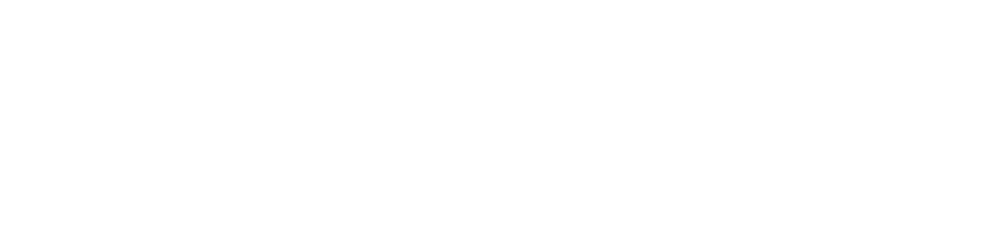 Visit Us:

TrueWordsBaptist.org
True Words Baptist Church – 1377 S. 20th St. Louisville, KY – TrueWordsBaptist.org